SDCE REA MÓDULO 1:
ENVOLVIMENTO CÍVICO DIGITAL –
O POTENCIAL DA INTERSEÇÃO DE TECNOLOGIA E DOS NOVOS MEIOS DE COMUNICAÇÃO
Conteúdos
Módulo 1
Tópico 1: O que é o envolvimento cívico digital do estudante?
Este módulo explora o conceito de envolvimento cívico digital do estudante, o que é, benefícios para a progressão dos alunos e para as nossas sociedades. Também irá aprender quais as competências que podem ser adquiridas quando os alunos praticam o envolvimento cívico. A seção final do Módulo 1 será uma inspiração, já que são dados a conhecer vários exemplos de projetos impressionantes de envolvimento cívico.
Tópico 2: Qual o impacto do envolvimento cívico digital nas universidades?
Tópico 3: Quais as competências que os alunos envolvidos civicamente desenvolvem?
Tópico 4: Como é o envolvimento cívico digital dos estudantes na prática?
Links para tutorias e Exercícios
This project has been funded with support from the European Commission. This publication reflects the views only of the author(s), and the Commission cannot be held responsible for any use, which may be made of the information contained therein.
Uma breve nota sobre as abreviaturas aplicadas
Antes de começar a sua jornada pelo Envolvimento Cívico, é necessário explicar o que as diferentes abreviaturas utilizadas ao longo dos módulos significam:

IES – Instituições de Ensino Superior
S-DCE – esta é a designação do projeto que desenvolveu todos os materiais
ECD - Envolvimento cívico digital
Guia do ECD – é um guia cujo âmbito centra-se no Envolvimento Cívico Digital e alunos. Aceda ao guia aqui
DCE Toolkit – O toolkit de suporte ao Envolvimento Cívico Digital dos Estudantes está desenhado para ensinar importantes ferramentas digitais que irão suportá-lo no seu próprio envolvimento cívico.
O QUE É O ENVOLVIMENTO CÍVICO DIGITAL DOS ESTUDANTES?
Nível de Aprendizagem: Inicial
O QUE É ENVOLVIMENTO CÍVICO DIGITAL DOS ESTUDANTES?
Envolvimento Cívico pode ser lido como uma atividade realizada por um indivíduo ou grupo que implica uma ação cívica em áreas como cidadania ativa, sociedade civil e competências cívicas. Pode ser conduzida quer online como offline. 
Envolvimento Cívico Digital refere-se a atividades de envolvimento cívico que decorrem através de ferramentas digitais. Integra áreas como literacia digital, cidadania digital ou participação computacional (resolução de problemas, desenho de sistemas e compreensão do comportamento humano num contexto digital).
O QUE É ENVOLVIMENTO CÍVICO DIGITAL DOS ESTUDANTES?
O envolvimento cívico digital do estudante combina a componente cívica com o digital: Refere-se às atividades de envolvimento cívico realizadas pelos estudantes à medida que aplicam ferramentas digitais para transmitir e realizar a sua ação cívica.
O envolvimento cívico estudantil ocorre quando os alunos se envolvem em atividades cívicas dentro das Instituições de Ensino Superior (IES).
A participação nessas atividades pode ocorrer dentro de programas de estudo (por exemplo, aprendizagem em serviço) ou em atividades extracurriculares (por exemplo, voluntariado numa associação estudantil).
O QUE É ENVOLVIMENTO CÍVICO DIGITAL DOS ESTUDANTES?
Os Estudantes que se dedicam a atividades cívicas, aumentam a sua responsabilidade cívica. Tornam-se cidadãos mais conscientes da vasta gama de necessidades que a comunidade enfrenta e os seus problemas sociais, e desenvolvem as competências necessárias para fazer face a esses desafios societais. 
A componente digital do envolvimento cívico dos Estudantes centra-se na aplicação de ferramentas digitais nas ações cívicas promovidas pelos alunos. 
O envolvimento cívico digital foca-se no desenvolvimento das competências digitais dos estudantes e procura garantir que podem utilizar a tecnologia digital para solucionar os problemas que procuram ajudar a resolver.
Algumas das razões que incentivam os Estudantes a participar em atividades de envolvimento cívico:
Razão
1
Razão
3
Para os participantes ganharem experiência em aptidões relevantes
Necessidade para resolver um problema
Reason
2
Participação curricular obrigatória
Fazer Voluntariado por uma causa
Razão
2
Razão
4
Estas razões foram desenvolvidas através da Investigação suportada em estudos de caso conduzidos como parte do Guia o Envolvimento Cívico Digital.
SAIBA MAIS SOBRE ENVOLVIMENTO CÍVICO DIGITAL DOS ESTUDANTES
Artigo de revista sobre Envolvimento Cívico no Ensino Superior: Projeto ou Orientação (15 min de leitura)

Envolvimento Cívico Digital na era do Covid-19, BLM e Recuperação Económica (6 min de leitura)
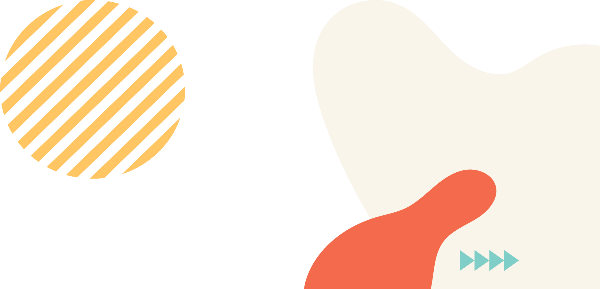 QUAL O IMPACTO DO ENVOLVIMENTO CÍVICO DIGITAL NAS UNIVERSIDADES?
02
Nível de Aprendizagem: Intermédia
COMO AS TECNOLOGIAS DIGITAIS ESTÃO A MUDAR O MUNDO
A forma como as pessoas se comunicam, consomem informações e interagem umas com as outras mudou. Isso ficou ainda mais evidente à medida que nossas vidas e aprendizado se tornaram mais digitais.
A tecnologia aplicada à comunicação social teve um grande impacto ao reunir pessoas com ideias semelhantes, existindo uma plataforma gratuita onde as pessoas podem planear algo juntas.
De fato, mesmo em termos de participação cívica, estas plataformas podem capacitar as pessoas para ajudar a impor mudanças positivas.
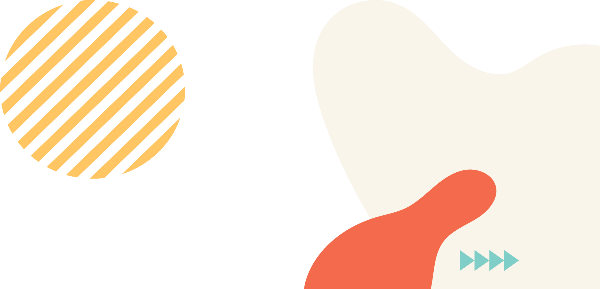 Fonte
O POTENCIAL DA INTERSEÇÃO DA TECNOLOGIA E A COMUNICAÇÃO SOCIAL
A forma como os alunos se tornam civicamente ativos também está a sofrer mudanças devido aos tipos de tecnologias digitais que estão à data disponíveis.
Já no arranque do ano 2014, os manifestantes recorriam a aplicações encriptadas como o WhatsApp e Telegram para divulgar informações sobre os protestos em Hong Kong. 
Quando a polícia decidiu limitar o uso de dados nas áreas de protesto, os manifestantes responderam com o recurso a aplicações que usavam Bluetooth para se ligar invés de uma ligação à internet. Isso também se repetiu durante os protestos na Índia em 2019.
Fonte
ORGANIZAÇÕES E ENVOLVIMENTO CÍVICO
As organizações também estão a encontrar alternativas de aplicar a tecnologia para incentivar as pessoas a se envolverem civicamente, através da criação de plataformas especificamente para esse fim.
Por exemplo, a Amnistia Internacional criou hackathons cívicos onde se solicitou a um grupo de voluntários para verificar uma série de imagens de satélite para ajudar a determinar os locais dos ataques com mísseis na Síria.

Para mais informações, aqui
O QUE É UM HACKATHON CÍVICO
Um hackathon cívico é um evento de programação de grande escala, onde se reunem pessoas que conhecem e amam tecnologia com um outro grupo de pessoas que conhece e ama problemas de urbanismo para aplicarem em conjunto tecnologia e as suas competências coletivas para construir soluções importantes para as suas cidades, e outros territórios. 
Os programadores cívicos são engenheiros, tecnologistas, funcionários públicos, cientistas, designers, artistas, professores, estudantes e empreendedores. 
Todos colaboram entre si para criar, construir e inventar um recurso aberto de soluções com base em dados oficialmente publicados, codificação e tecnologia para resolver os desafios mais relevantes da sua comunidade, suas cidades, suas regiões e seus países.
OLHAR PARA O ENVOLVIMENTO CÍVICO DIGITAL DA PERSPECTIVA EUROPEIA
Como se envolveram os estudantes em projetos por toda a Europa?
No decorrer do conteúdo que falta explorar, iremos examinar como e porquê os estudantes europeus se envolveram nos seus próprios projetos de Envolvimento Cívico Digital (ECD).

Nesses exemplos, serão observados os benefícios que justificam o interesse dos  alunos em querer participar num projeto ECD e quais as mais valias para a comunidade local.
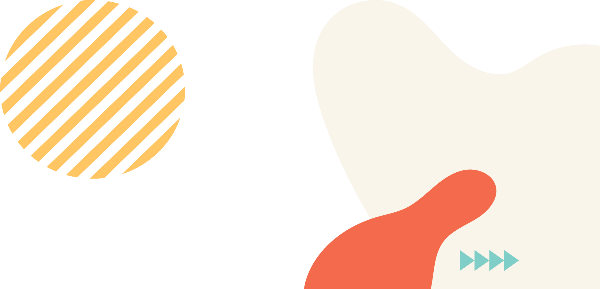 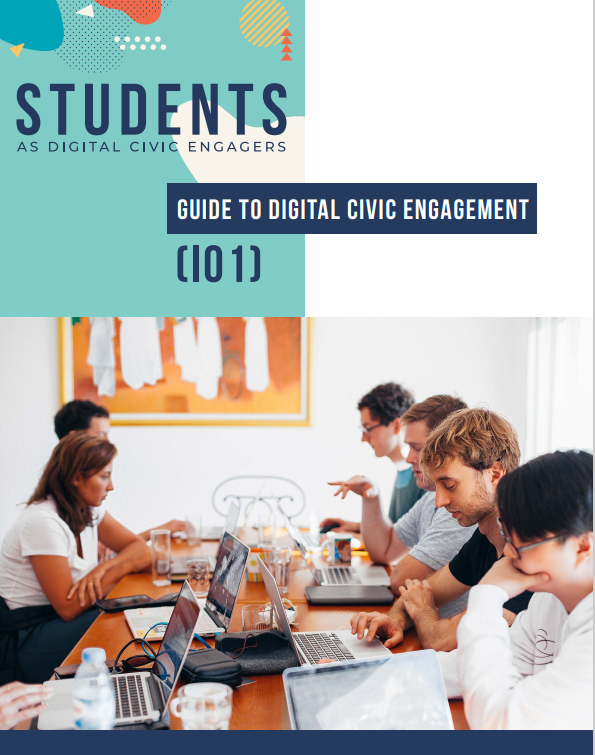 EXPLORE O GUIA DE ENVOLVIMENTO CÍVICO DIGITAL
A equipa da SDCE realizou pesquisas em IES por toda a Europa, para reunir as melhores práticas de ECD e compartilhá-las entre os países europeus.
O Guia identifica as aplicações da tecnologia digital em projetos de envolvimento cívico na seção de estudo de caso do Guia.

À medida que mais restrições foram introduzidas para gerir o impacto da pandemia Covid-19, o modelo de como a tecnologia digital era utilizada nas nossas universidades e projetos comunitários sofreu mudanças, dando-se prioridade ao ambiente digital.
https://www.studentcivicengagers.eu/guide-to-digital-civic-engagement-en/
DOWNLOAD DO GUIA
COMO FOI A TECNOLOGIA DIGITAL INCORPORADA?
A investigação verificou que existem dois alinhamentos de aplicação de tecnologias digitais: Digitalização Intencional e Digitalização de Emergência.

Digitalização Intencional: ocorre quando os responsáveis do projeto utilizam a tecnologia digital desde o desenvolvimento inicial do projeto.
Digitalização de Emergência: ocorre como reação às mudanças impostas, por exemplo no caso das necessidades criadas pela gestão da pandemia de Covid-19.
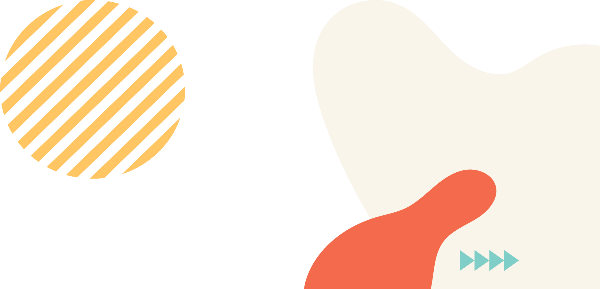 EXEMPLOS DE DIGITALIZAÇÃO INTENCIONAL
Digitalização Intencional - ocorre quando a tecnologia digital é aplicada desde o desenvolvimento inicial do projeto, e quando a tecnologia digital é utilizada como instrumento central no delinear de um projeto de Envolvimento Cívico Digital. 
Exemplos deste modelo previstos nos estudos de caso incluem o Jogo de Sensibilização para a Demência na Queens University Belfast, e o Programa Virtual de Apendizagem em Serviço para o aluno na UNED (Universidad Nacional de Educación a Distancia).
Jogo de Sensibilização para a Demência foi um projeto de envolvimento cívico que concebeu um jogo disponível em tablets e telemóveis para difundir e informar quais os sintomas e sinais de demência. Conduzido um estudo de impato pela Queens University Belfast, verificou-se que depois de jogar, o conhecimento do indíviduo e o seu comportamento perante pessoas com demência apresenta signitivas melhorias. 
Para conhecer mais sobre o Jogo de Sensibilização para a Demência, aceder aqui
EXEMPLOS DE DIGITALIZAÇÃO INTENCIONAL
Programa Virtual de “Aprendizagem em serviço” para o Aluno da UNED em Espanha foi concebido como um curso online dedicado à abordagem de “Aprendizagem em serviço” baseado no intercâmbio virtual de estudantes. Envolveu estudantes espanhóis da UNED (Universidad Nacional de Educación a Distancia) e estudantes africanos da ENS (Ecole Normale Supérieure) de Porto Novo no Benin com a realização de cursos de formação de formadores em língua espanhola. Os alunos reuniam-se online para assistir às sessões para fortalecer a sua proficiência oral na língua espanhola, já que os alunos de Benin não tinham recursos financeiros para viajar para países de língua espanhola.
To find out more about the UNED Virtual Student Service Learning programme click here
EXEMPLOS DE DIGITALIZAÇÃO DE EMERGÊNCIA
Digitalização de Emergência - ocorre como reação às mudanças, por exemplo no caso das necessidades criadas pela gestão da pandemia de Covid-19. Como as pessoas ficaram impedidas de se reunir presencialmente, as ferramentas digitais foram a solução. Os exemplos extraídos dos estudos de caso incluem a Sociedade AIT FLAC (Centros de Aconselhamento Jurídico Gratuito) que aderiu às reuniões por videoconferência, bem como os Projetos de Voluntariado Estudantil da Universidade de Klagenfurt para a Caritas. O principal objetivo da Sociedade AIT FLAC era gerir clínicas de informação onde a população podia receber informações jurídicas pontuais de profissionais qualificados que orientam estudantes de direito. Com os constrangimentos que a pandemia Covid-19 impôs às reuniões presenciais, a sociedade FLAC quis continuar ativa. A única forma de o fazer era transferir as clínicas para um plano virtual.
Para mais Informação sobre a Sociedade FLAC Society da Irlanda, aceda aqui
Conheça mais sobre o estudo de caso aqui
EXEMPLOS DE DIGITALIZAÇÃO DE EMERGÊNCIA
O objetivo do Projeto de Voluntariado Estudantil da Universidade de Klagenfurt para a Caritas era que os alunos aprendessem a gerir projetos de voluntariado na prática e conhecerem os desafios que enfrentarão no futuro, desde o planeamento até a finalização. Devido à pandemia COVID-19, a digitalização tornou-se fundamental quando os alunos constataram que seria impossível se reunirem pessoalmente.
Por exemplo, uma ideia era entregar refeições às pessoas mais velhas, como frango. No entanto, as restrições da pandemia impediram a continuidade do projeto de voluntariado. Em alternativa, desenvolveram um projeto de apoio aos sem-abrigo com as assistentes sociais da Caritas. Devido às restrições, o grupo de voluntários  teve que se comunicar e concluir o trabalho digitalmente (como atividades de angariação de fundos).  
Para mais informações do estudo de caso, aceda aqui.
PANORAMA FUTURO
COMO A TECNOLOGIA AFETA O ENVOLVIMENTO CÍVICO
O Parlamento Europeu publicou um estudo muito interessante sobre se o futuro da participação cívica será online. Recomendamos que leia e considere o objeto e conclusões:

https://www.europarl.europa.eu/RegData/etudes/BRIE/2020/646161/EPRS_BRI(2020)646161_EN.pdf
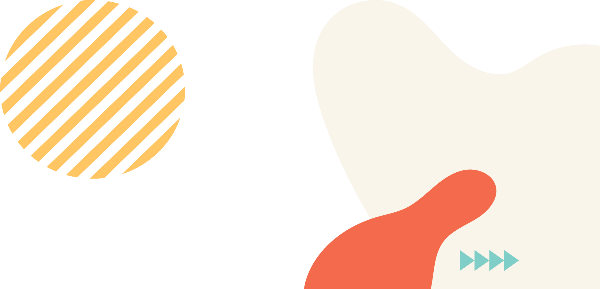 RECURSOS EXTRAS SOBRE COMO O ENVOLVIMENTO CÍVICO DIGITAL ESTÁ A IMPACTAR AS UNIVERSIDADES
Para mais informações & Recursos, aceda aos links em infra:

Envolvimento cívico: como as tecnologias digitais podem sustentar a a participação democrática? 
(10 minutos de leitura)

Envolvimento Cívico: Como a Tecnologia Digital pode incentivar um maior compromisso na Sociedade Civil? 
(10 minutos de leitura)
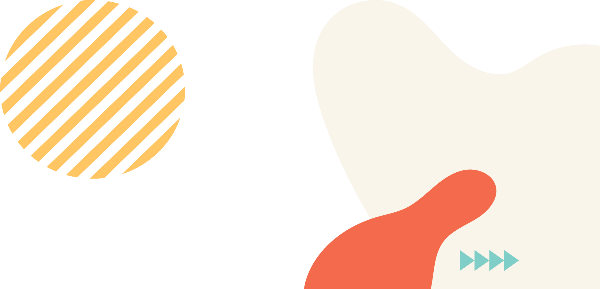 QUAIS AS COMPETÊNCIAS QUE OS ALUNOS ENVOLVIDOS CIVICAMENTE DESENVOLVEM?
03
Nível de Aprendizagem: Elevada
COMPETÊNCIAS DOS ENVOLVIDOS CIVICAMENTE BEM-SUCEDIDOS
A boa notícia é que existem muitas competências que podem conduzir os estudantes envolvidos civicamente a serem bem-sucedidos. Ao longo da participação no projeto de envolvimento  cívico, certas competências e aptidões serão desenvolvidas.
A seção seguinte identifica quais as competências resultantes do envolvimento cívico digital e que estão alinhadas com os quadros europeus EntreComp e DigComp.
UMA NOTA SOBRE OS REFERENCIAIS ENTRECOMP E DIGICOMP
Nesta seção, iremos explorar os quadros de europeus EntreComp e DigComp. Muitas das principais competências são exploradas neste tópico, no entanto, há mais competências exploradas ao longo dos módulos destes recursos educativos abertos. 
Veja o Módulo 2 Tópico 4 para obter mais informações sobre este assunto.
Clique aqui para obter mais informações sobre o referencial EntreComp 
Clique aqui para mais informações sobre o referencial DigiComp
QUADRO EUROPEU DE REFERÊNCIA PARA A COMPETÊNCIA DE EMPREENDEDORISMO (ENTRECOMP)
EntreComp é o Quadro Europeu de Referência para a Competência de Empreendedorismo aprovado e aplicado pela Comissão Europeia como ferramenta e fonte de inspiração para apoiar a Europa a tornar-se numa sociedade empreendedora. 

Como tal, é importante sublinhar quais as competências que poderão ser utilizadas e  promovidas quando os Estudantes se associam ao envolvimento cívico digital.
COMPETÊNCIAS DE EMPREENDEDORISMO A ADQUIRIR ESTÃO ALINHADAS COM:
EntreComp articula 3 áreas-chave e identifica 15 competências :
Área de competência 1: Ideias e oportunidades
Área de competência 2: Recursos
Área de competência 3: Em ação 

Os alunos que participam em atividades de envolvimento cívico digital terão a oportunidade de desenvolver uma ampla gama de competências empreendedoras, e isso pode ter reflexo na identificação de um problema na comunidade que precisa ser resolvido, para mais tarde, definir em equipa, soluções criativas para resolver o problema cívico.
ENTRECOMP - COMPETÊNCIAS PARA O ENVOLVIMENTO CÍVICO DIGITAL
Identificar oportunidades
Visão
Criatividade
Pensamento ético e sustentável
Autoconhecimento e autoeficácia
Motivação e perseverança
Mobilização de recursos
Mobilização de pessoas
Iniciativa
Lidar com a incerteza, a ambiguidade e o risco
Trabalho com outros
Aprendizagem pela experiência
Aceda aqui ao referencial
LIDAR COM A INCERTEZA, AMBIGUIDADE E O RISCO
Esta competência conduz a que seja capaz de tomar decisões quando o resultado dessa decisão é incerto, ou quando a informação disponível é parcial ou ambígua, ou quando há risco de resultados não intencionais.
Ao praticar esta competência, será  tendencialmente mais capaz de lidar com situações de decisão rápida de forma imediato e com flexibilidade.
Uma forma de aumentar esta competência é incluir formas estruturadas de testar ideias ou protótipos, o que contribui para reduzir o risco de falha.
Source
REFERENCIAL PARA A 
COMPETÊNCIA DIGITAL
DigComp 2.1 ou DigComp – é o Quadro Europeu de Competência Digital para Cidadãos aprovado e aplicado pela Comissão Europeia.

É importante destacar quais as competências que podem ser utilizadas e potencializadas pelo envolvimento cívico digital.

Os alunos que participam nas atividades digitais de envolvimento cívico terão a oportunidade de desenvolver e aprimorar uma ampla gama de competências digitais.
QUADRO EUROPEU DE COMPETÊNCIA DIGITAL
Os alunos ao participarem em atividades de envolvimento cívico digital podem aplicar as competências digitais que possuem e refiná-las para atender às necessidades do problema cívico que estudam. Poderá ser pesquisar informações sobre as necessidades da comunidade, desenvolver criativamente conteúdos online para partilhar com outras pessoas. Através destes recursos, haverá competências essenciais que são destacadas em cada seção.
Aceda aqui ao referencial
9 DAS COMPETÊNCIAS MAIS RELEVANTES PARA O ENVOLVIMENTO CÍVICOS DIGITAL
Utilização da tecnologia digital de forma criativa
Identificação de necessidades e de respostas tecnológicas
Proteção do ambiente
Integração e redesenho de conteúdos digitais
Criação de conteúdo digital
Envolvimento na cidadania através de tecnologias digitais
Partilha através de tecnologias digitais 
Interação através de tecnologias digitais
Navegação, procura e filtragem de dados, informação e conteúdo digital
NAVEGAÇÃO, PROCURA E FILTRAGEM DE DADOS, INFORMAÇÃO E CONTEÚDO DIGITAL
Esta competência torna-o capaz de articular necessidades de informação, pesquisar dados, informações e conteúdos em ambientes digitais, aceder e navegar neles e criar e atualizar estratégias pessoais de pesquisa.

As atividades de envolvimento cívico geralmente exigem que os participantes realizem pesquisas no campo ao nível da área de investigação ao qual estão respondendo.
O ECD permite que os alunos desenvolvam sua capacidade de navegar e pesquisar de forma efetiva os dados mais apropriados para suas necessidades.
Fonte
DESENVOLVER O ENVOLVIMENTO CÍVICO NOS ESTUDANTES
Existem muitas razões pelas quais o Envolvimento Cívico Digital pode ocorrer e se desenvolver entre indivíduos e grupos. Verifique o Módulo 3 e no Módulo 6 para obter mais informações sobre isso.

Estes módulos exploram ideias sobre como criar um projeto de envolvimento cívico e como cultivar uma comunidade de envolvimento cívico na sua própria universidade.
QUE OUTROS BENEFÍCIOS EXISTEM PARA OS ESTUDANTES?
Participar de um Envolvimento Cívico Digital como estudante pode trazer muitos benefícios. Embora esses motivos sejam abordados nos módulos seguintes (módulo 2), alguns benefícios incluem:
Corrigir os problemas que enfrenta na sua comunidade
Oportunidades de aprendizagem para praticar as competências que ajudarão
Ganhar experiência que pode ajudar na progressão de uma carreira
Experiências positivas quando retribui à comunidade
RECURSOS EXTRA
Competências essenciais no envolvimento cívico

Artigo sobre competências sociais

O papel das competências cívicas na promoção do envolvimento cívico 

Referencial EntreComp

Referencial DigComp
04
COMO É O ENVOLVIMENTO CÍVICO DIGITAL DO ALUNO NA PRÁTICA?
Nível de Aprendizagem: Inicial
OS ESTUDANTES LIDERAM O CAMINHO
Estudantes ativos formam a espinha dorsal de universidades fortes e democráticas, contribuem para o crescimento sustentável e uma sociedade inclusiva.
Investigadores descobriram uma relação estatisticamente significativa entre envolvimento cívico e académico.
O envolvimento do aluno pode ocorrer dentro de programas de estudo (por exemplo, aprendizagem em serviço) ou atividades extracurriculares (por exemplo, voluntariado numa associação estudantil).
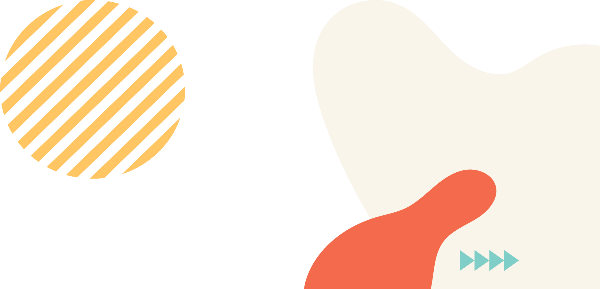 Fonte
COMUNIDADE E ESTUDANTES
No decurso dos estudos de caso realizados para o Guia de Envolvimento Cívico Digital, aprendeu-se sobre os muitos resultados positivos da participação em projetos de envolvimento cívico, não apenas para os alunos, mas também para a comunidade.

Os motivos vão desde ajudar pequenas empresas a se tornarem um sucesso, até fornecer serviços aos mais necessitados.

Vamos aprender com as experiências dos alunos….
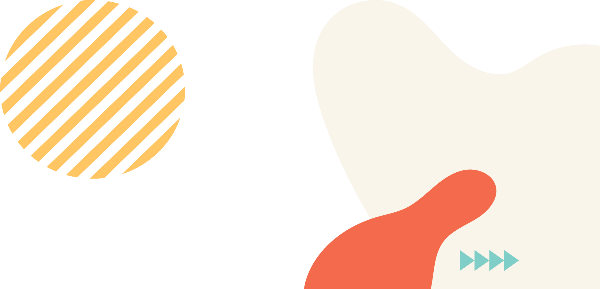 Fonte
GMIT- MÓDULO DE MARKETING AND DESIGN
O Galway Mayo Institute of Technology (GMIT) na Irlanda desenvolveu um módulo para os seus cursos de marketing. Este módulo proporcionou um conjunto de competências aos alunos de marketing e design necessário para o desenvolvimento de um projeto de voluntariado ou comunitário.
Os alunos disponibilizaram as suas competências e conhecimentos às comunidades locais. 
O módulo abordou a necessidade de digitalização de programas baseados na comunidade, especialmente em tempos de redes digitais.
EXEMPLO DE BOAS PRÁTICAS
GMIT- MÓDULO DE MARKETING AND DESIGN
Um fator importante é que os alunos envolvidos neste programa ajudaram a garantir o sucesso dos projetos comunitários - com os participantes destacando o facto de sentirem que poderia não ter sido um sucesso se o projeto comunitário não tivesse o envolvimento dos alunos.
É importante estar ciente de que os alunos podem ganhar experiência prática ao mesmo tempo que ajudam suas comunidades, proporcionando um ganho mútuo tanto ao nível comunitário quanto ao nível pessoal
EXEMPLO DE BOAS PRÁTICAS
“Having this opportunity to give such support to
communities is such an amazing feeling. I feel that I’ve been in several situations where the
community group would have collapsed if it hadn’t have been for our expertise, especially in
the current environment, increasing digital skills in communities has been such a wholesome
thing”
GMIT Student, Ireland
UNIVERSITY OF TARTU
CENTRO DE BOAS-VINDAS
O Tartu Centro de Boas-Vindas é uma associação sem fins lucrativos em Tartu, Estónia. O objetivo é apoiar os imigrantes recém-chegados a Tartu e ao sul da Estónia a tranquilamente se adaptarem e se estabelecerem na sociedade. 
O Centro de Boas-Vindas providenciou serviços para recém-chegados tais como consultas gratuitas, serviços de registo, eventos culturais e de networking, e informações úteis. 
Os alunos participaram de uma forma voluntária.
EXEMPLO DE BOAS PRÁTICAS
UNIVERSITY OF TARTU 
CENTRO DE BOAS-VINDAS
Os eventos foram organizados por estudantes, sob supervisão de funcionários, com o objetivo de ajudar os membros da comunidade estrangeira a se familiarizar com a cultura e os hábitos locais, além de dar orientações de como lidar com diferentes situações cotidianas e burocracias. 
Os alunos ajudaram os novos imigrantes a se integrar e se adaptar à Estónia.
EXEMPLO DE BOAS PRÁTICAS
COMO AS TECNOLOGIAS DIGITAIS FORAM APLICADAS NO CENTRO DE BOAS-VINDAS
No início do projeto, os alunos utilizaram as competências digitais necessárias para a promoção de diferentes eventos (por exemplo, criação de flyers, criação de eventos FB, publicação de informação), comunicação através de diferentes canais (mensagens, mailing lists, etc.).
No entanto, devido à pandemia Covid19 todas as reuniões e iniciativas foram transferidas para salas virtuais. Os alunos tiveram de desenvolver as competências digitais necessárias para a criação de salas digitais para seminários através do Zoom e outros instrtumentos digitais, como filmar e editar vídeos, tirar fotos, etc., necessárias para realizar eventos em salas digitais 
Mais informação aqui
EXEMPLO DE BOAS PRÁTICAS
Recursos
Os alunos irão reconstruir uma melhor comunidade – se os apoiarmos a fazê-lo (6 min de leitura)

Construir comunidades resilientes com os estudantes no centro
MÓDULO 1 EXERCÍCIOS
05
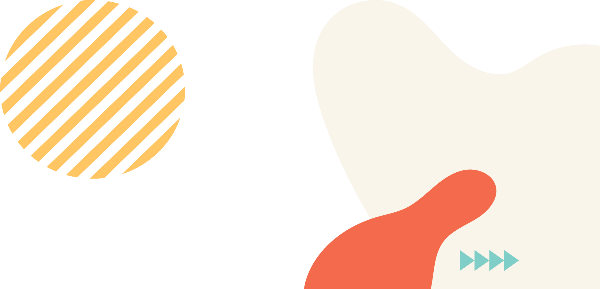 ASSISTA
O QUE É ENVOLVIMENTO CÍVICO?
Clique no vídeo para descobrir mais sobre o que é envolvimento cívico 

https://www.youtube.com/watch?v=x6bNwmrBPXI
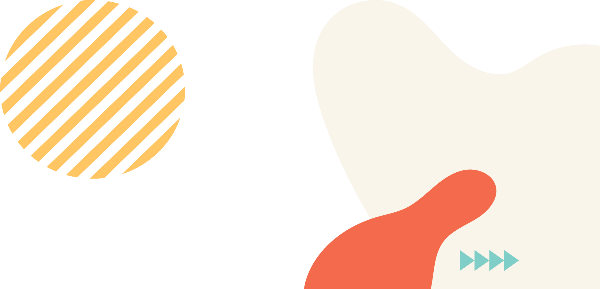 ASSISTA
DESCUBRA MAIS SOBRE ENVOLVIMENTO DIGITAL
Mais informação sobre o envolvimento comunitário através do link!

https://www.youtube.com/watch?v=Eqwxife716M
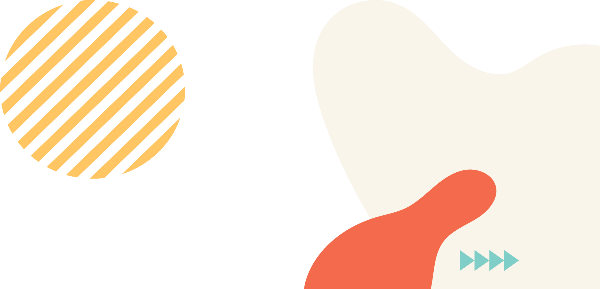 ASSISTA
TED TALK SOBRE RESOLUÇÃO DE PROBLEMAS E ENVOLVIMENTO CÍVICO
Assista ao vídeo seguinte:
Resolução de problemas e envolvimento cívico | nandini Ranganathan | TEDxPortland

https://www.youtube.com/watch?v=pfZsC7lfqjo&t
TAREFA 1: APRENDIZAGEM INDIVIDUAL
Esta tarefa levará aproximadamente 45 minutos.

Etapa 1: Assista aos vídeos que foram apresentados nesta seção.
Etapa 2: Responda às seguintes questões:
Como aplicaria algumas das informações contidas nos vídeos?
Já participou em envolvimento cívico? Se sim, que tipo de atividades realizou?
Consegue visualizar como as tecnologias digitais impactaram as suas próprias experiências de envolvimento cívico?
Teve alguma experiência onde as tecnologias digitais tenham prejudicado uma atividade de envolvimento cívico?

Dica: Está a debater-se para ter ideias? Pense em tudo o que aprendeu neste módulo e nos vídeos do YouTube e aplique isso às suas respostas. Também pode pensar em experiências e oportunidades que teve até agora na sua vida que podem ter implicado envolvimento cívico.
TAREFA 2: APRENDIZAGEM EM GRUPO - DESENVOLVIMENTO DE IDEIAS PARA UM PROJETO ECD
Esta atividade deve ter uma duração aproximada de 30 minutos.

Passo 1: Divida em equipas de 4 a 6 pessoas.

Passo 2: Despertar uma conversa com os seus colegas de equipa, destacando as experiências que cada um teve ao nível de envolvimento cívico. Por exemplo, teve ou os seus colegas de equipa já participaram numa manifestação ou se voluntariaram para algo pelo qual são apaixonados?

Etapa 3: Com base nessas experiências, tentar desenvolver a sua própria ideia para um projeto de ECD. Pense em formas de utilizar aplicações digitais num projeto. Por exemplo, pode criar um evento no Facebook para um projeto de voluntariado ou uma manifestação.

Passo 4: Apresentar o seu projeto  ao professor e aos outros colegas para obter feedback e ideias.
OBRIGADA
Alguma questão?